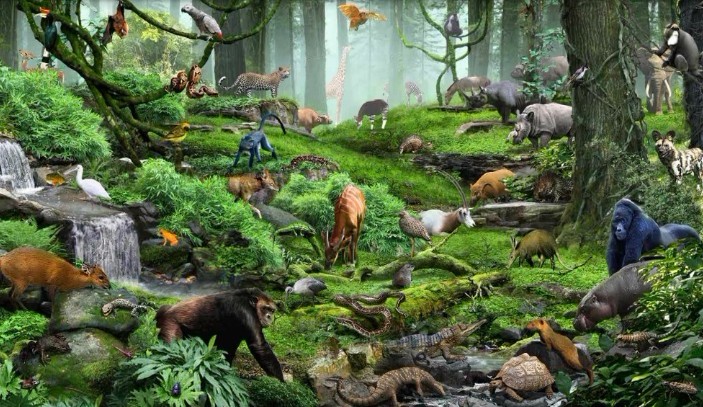 Animal Camouflage
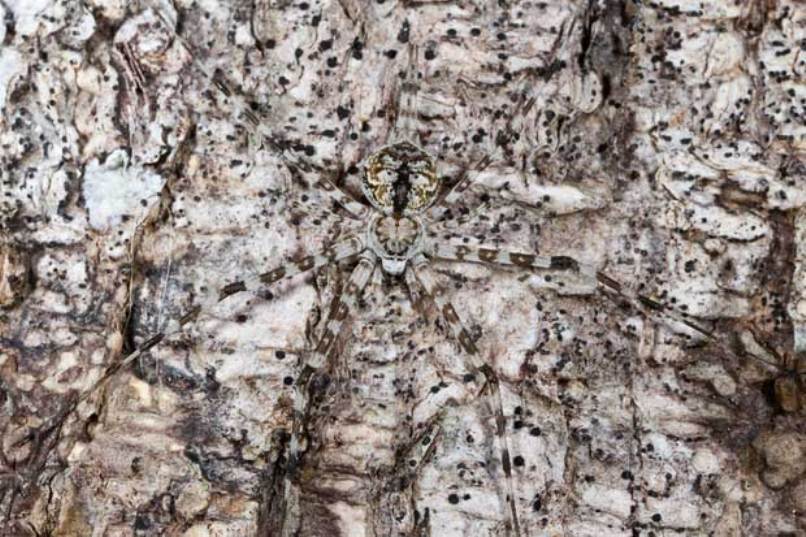 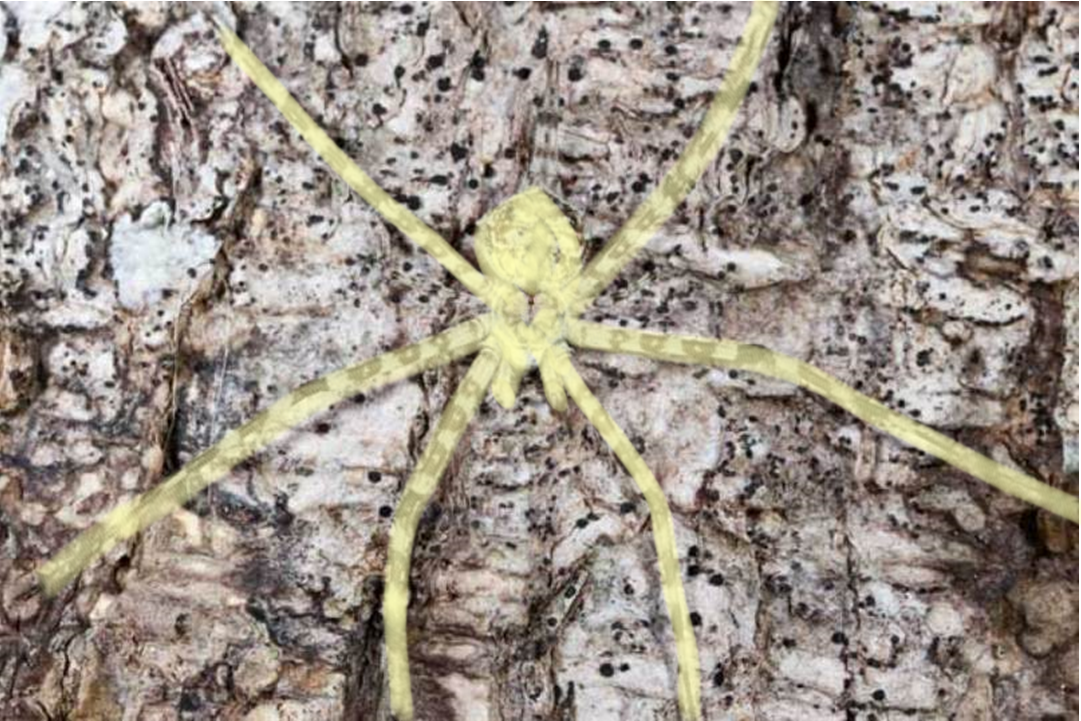 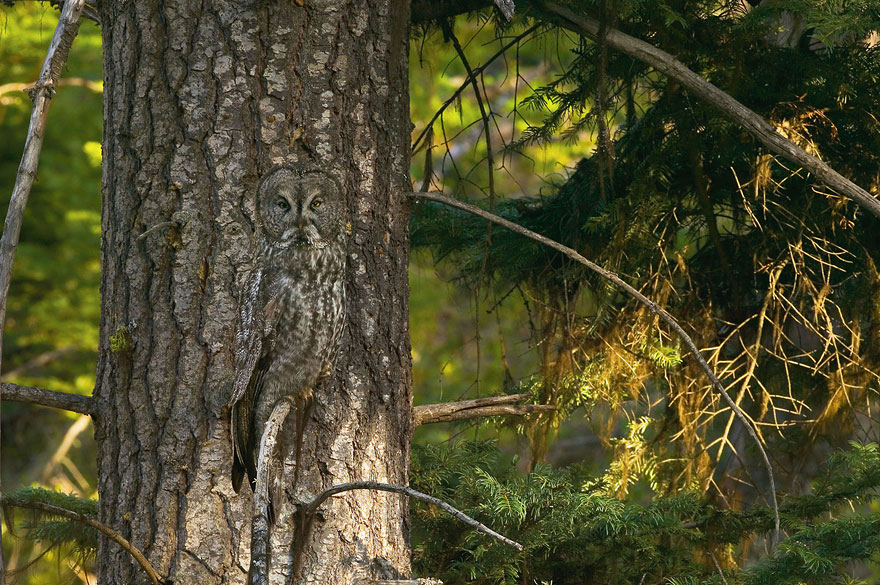 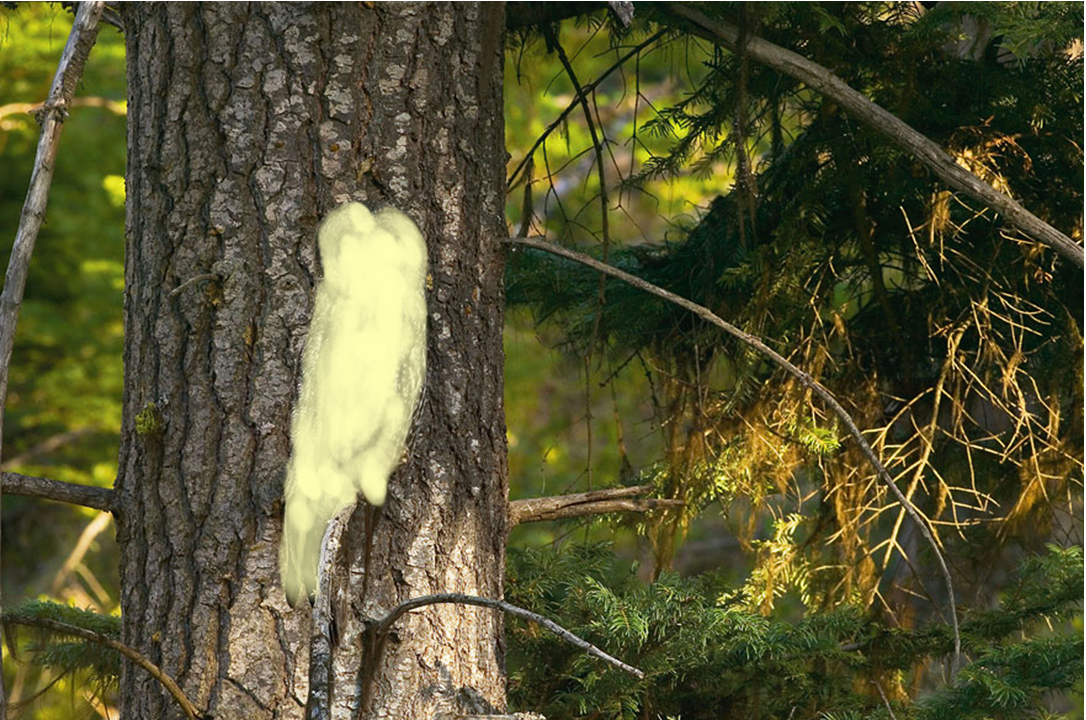 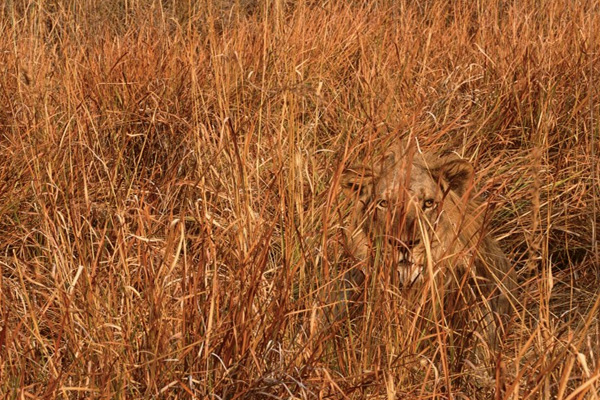 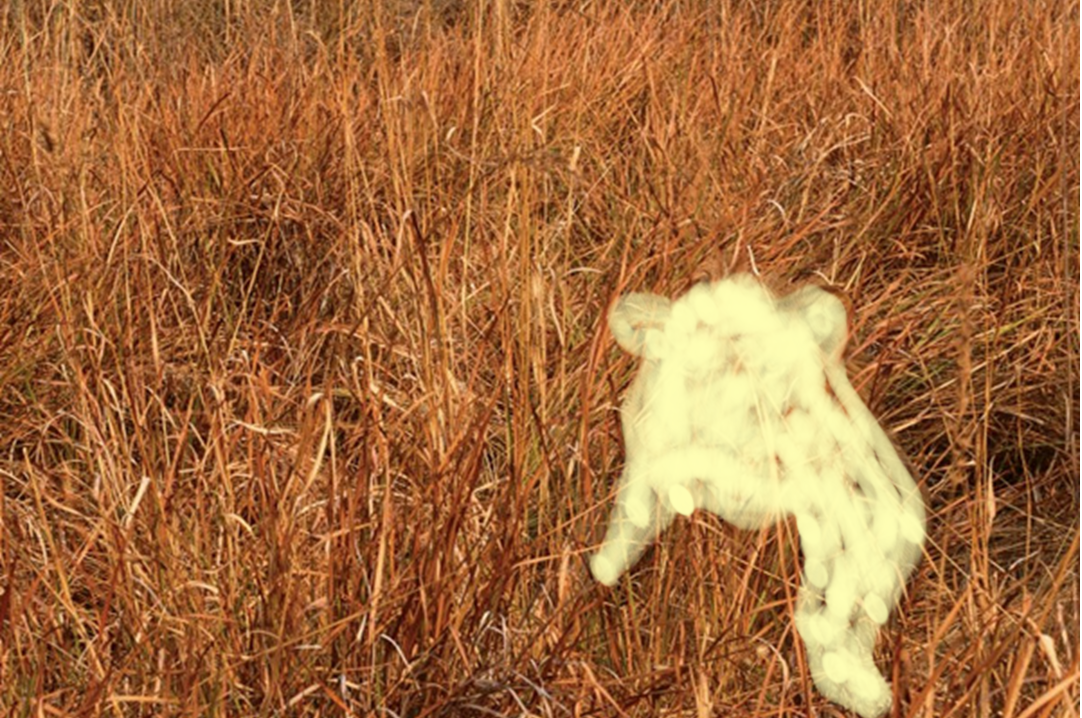 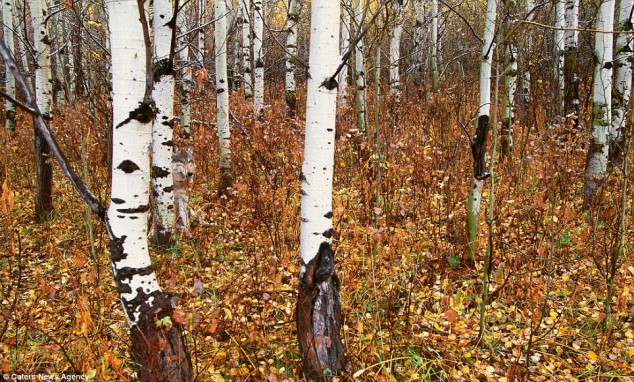 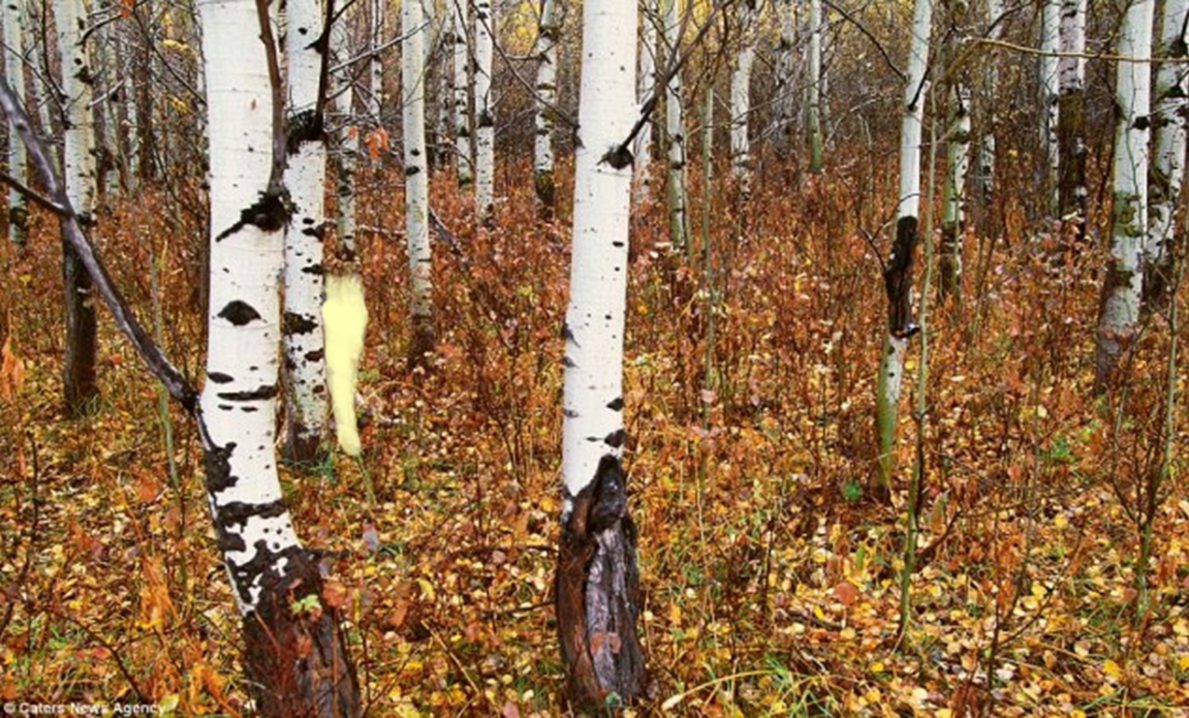 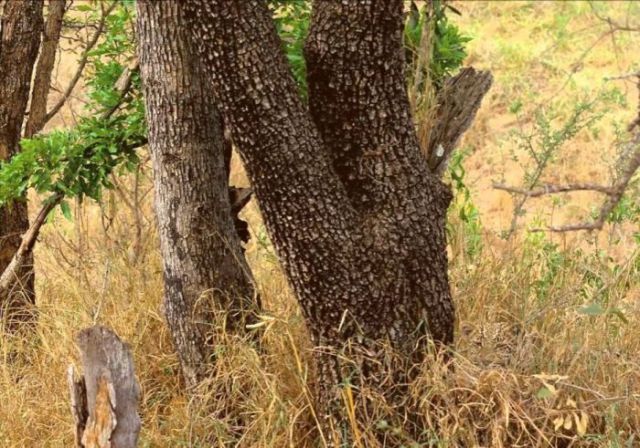 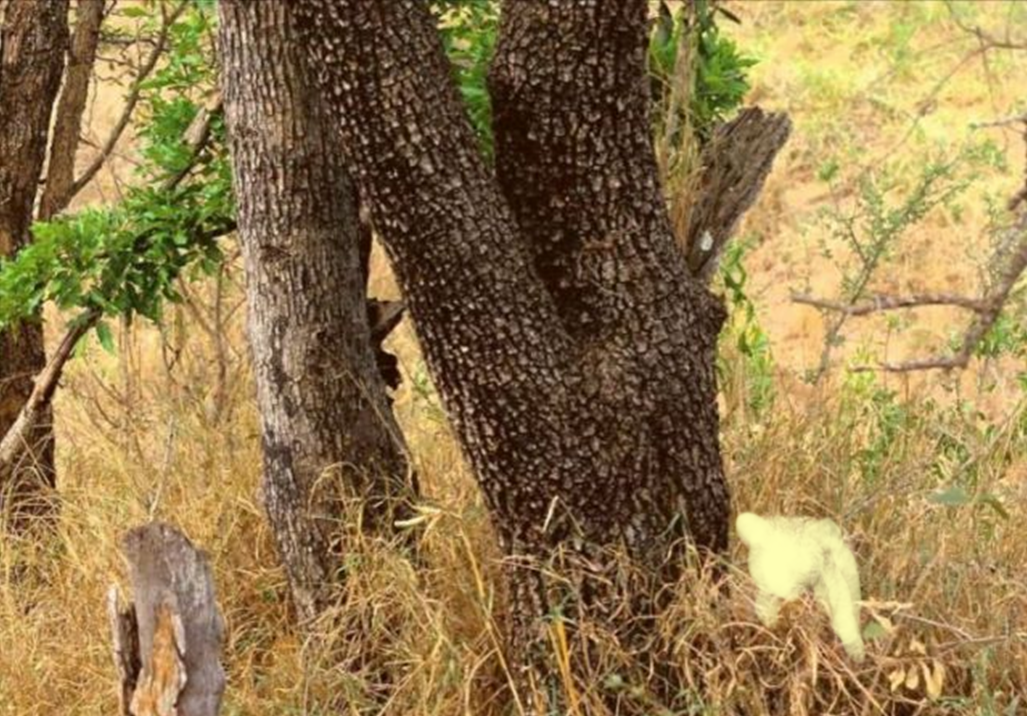 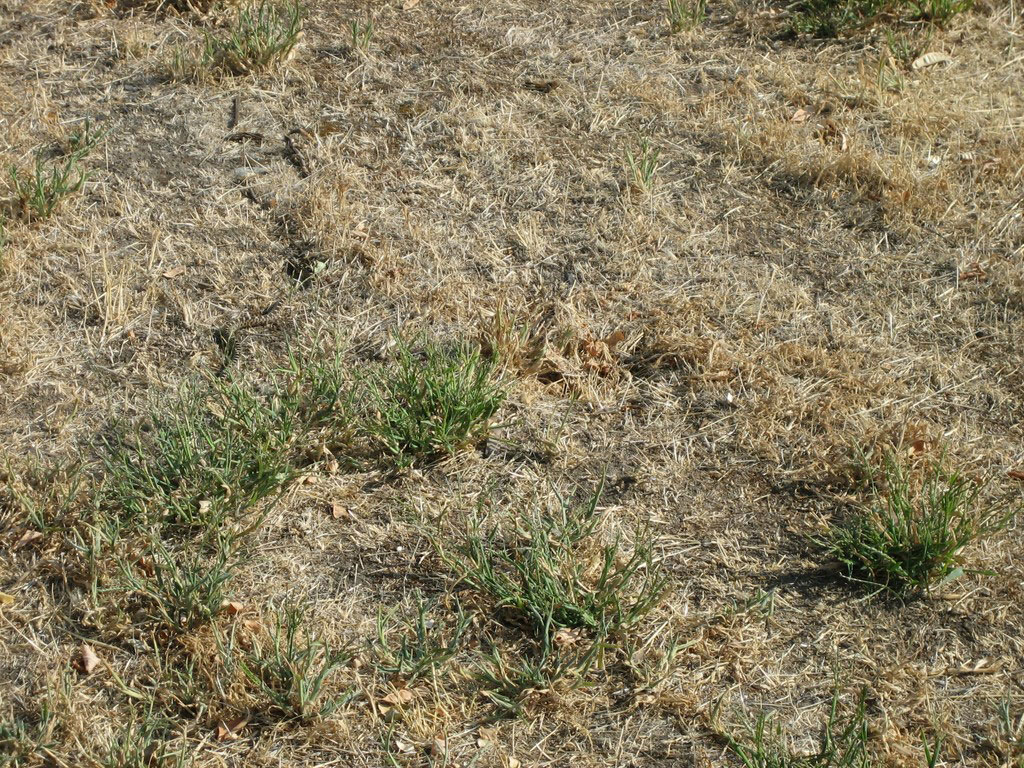 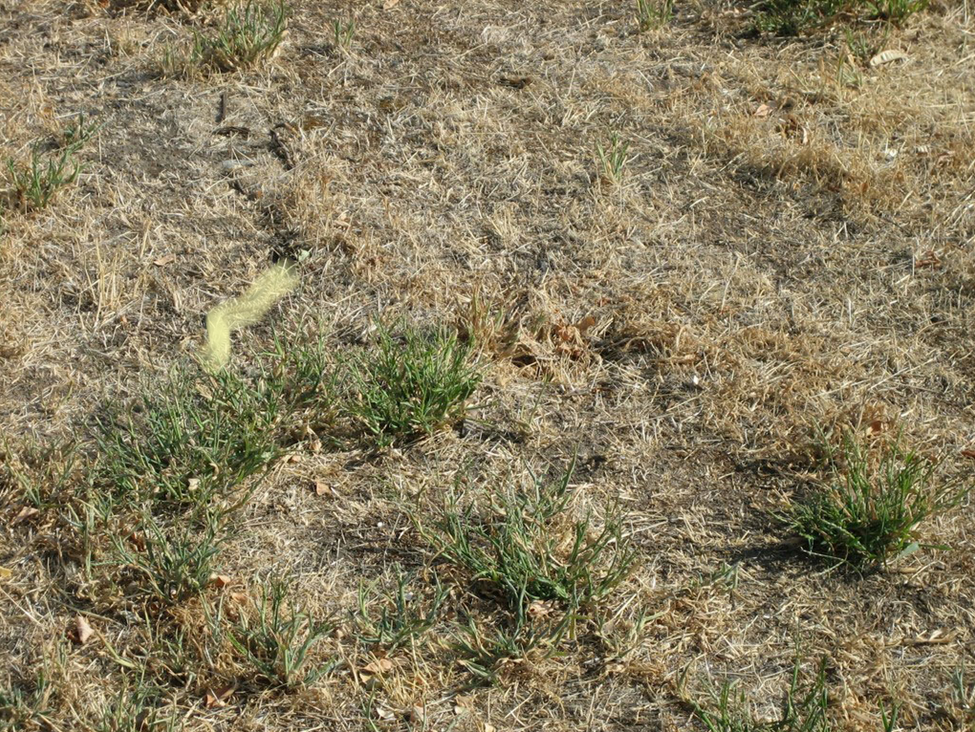 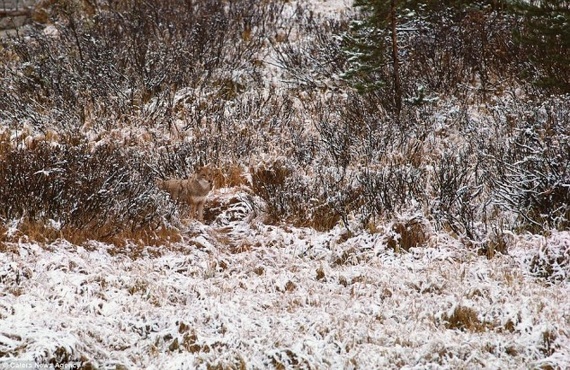 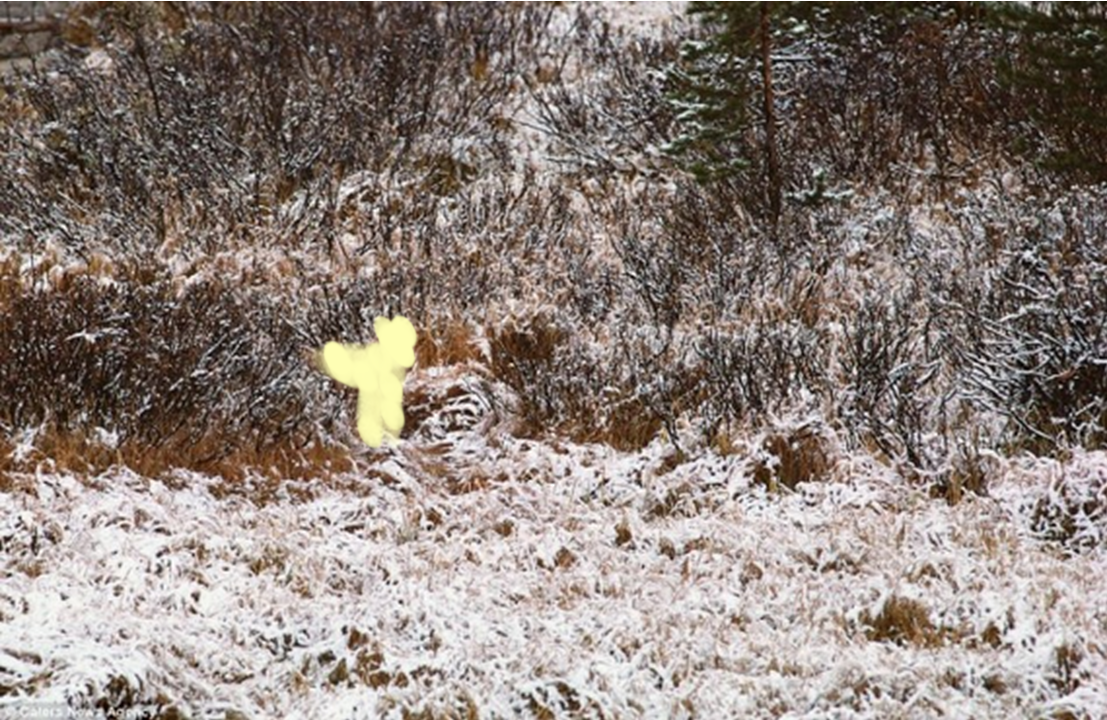 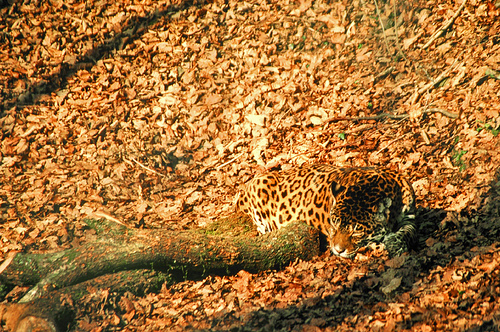 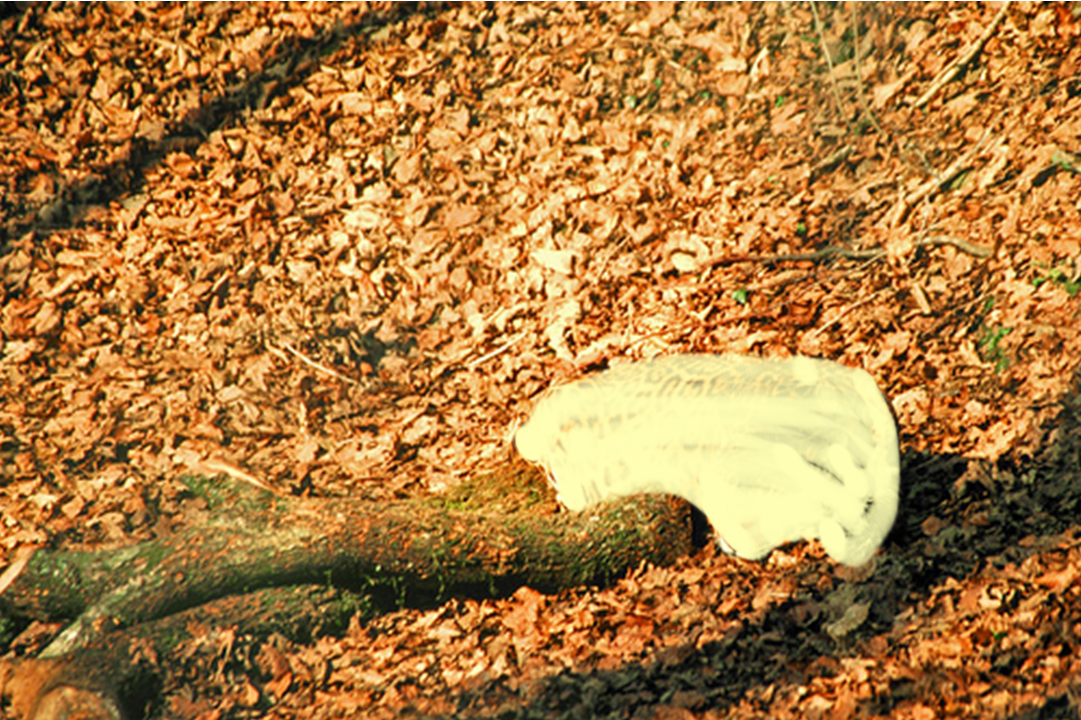 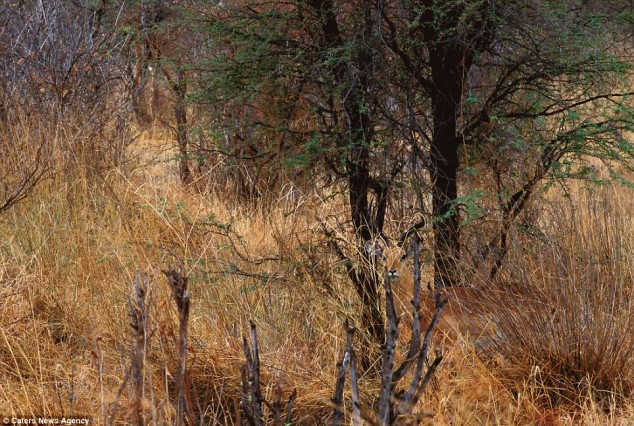 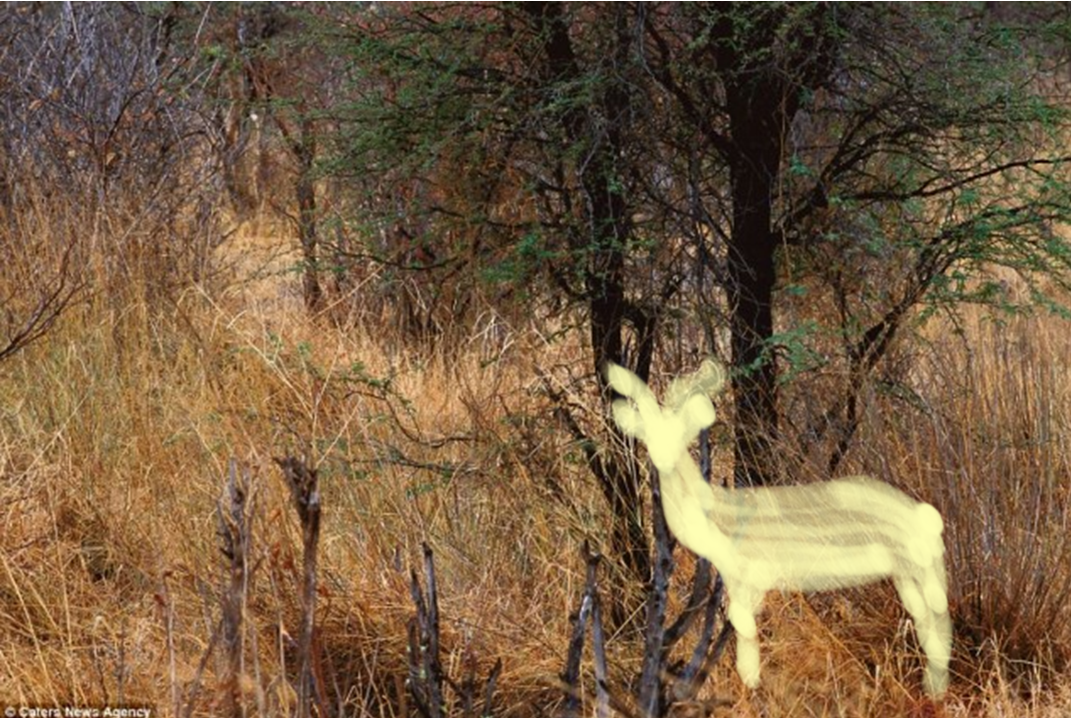 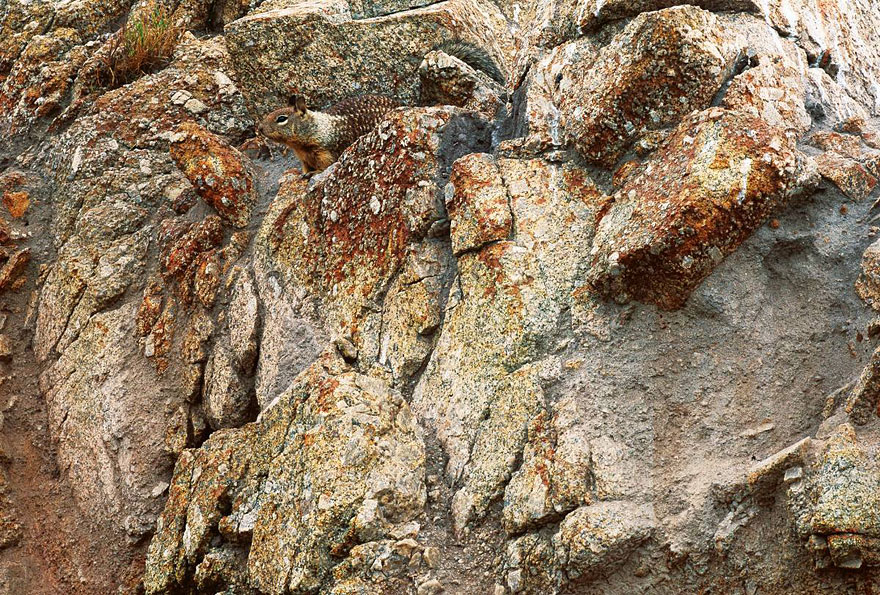 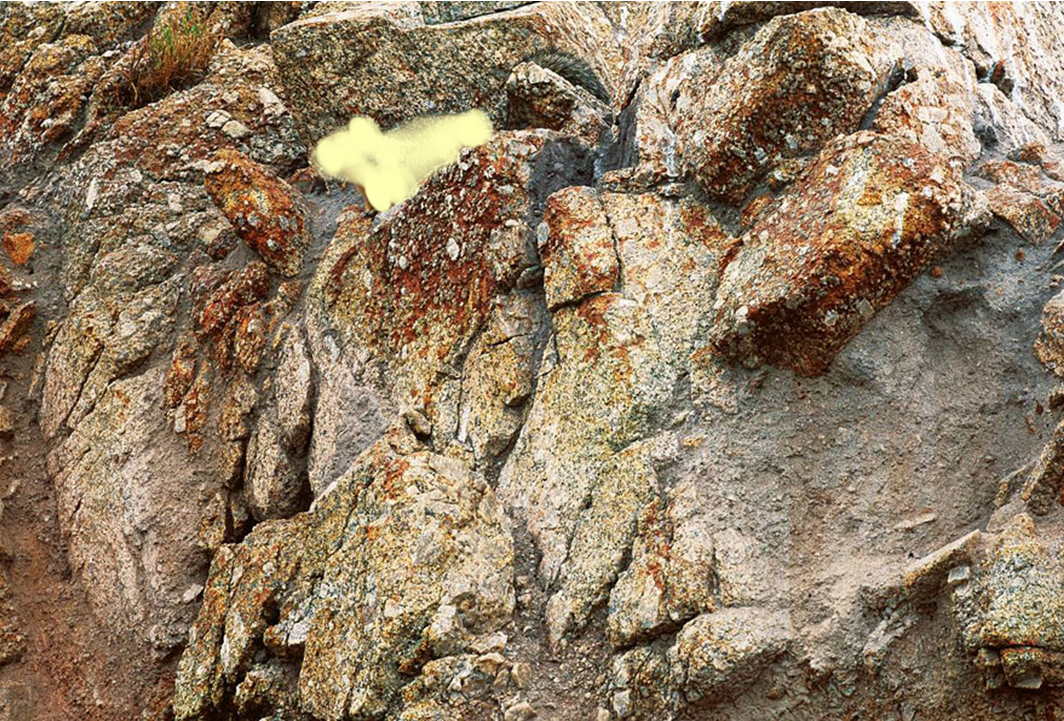 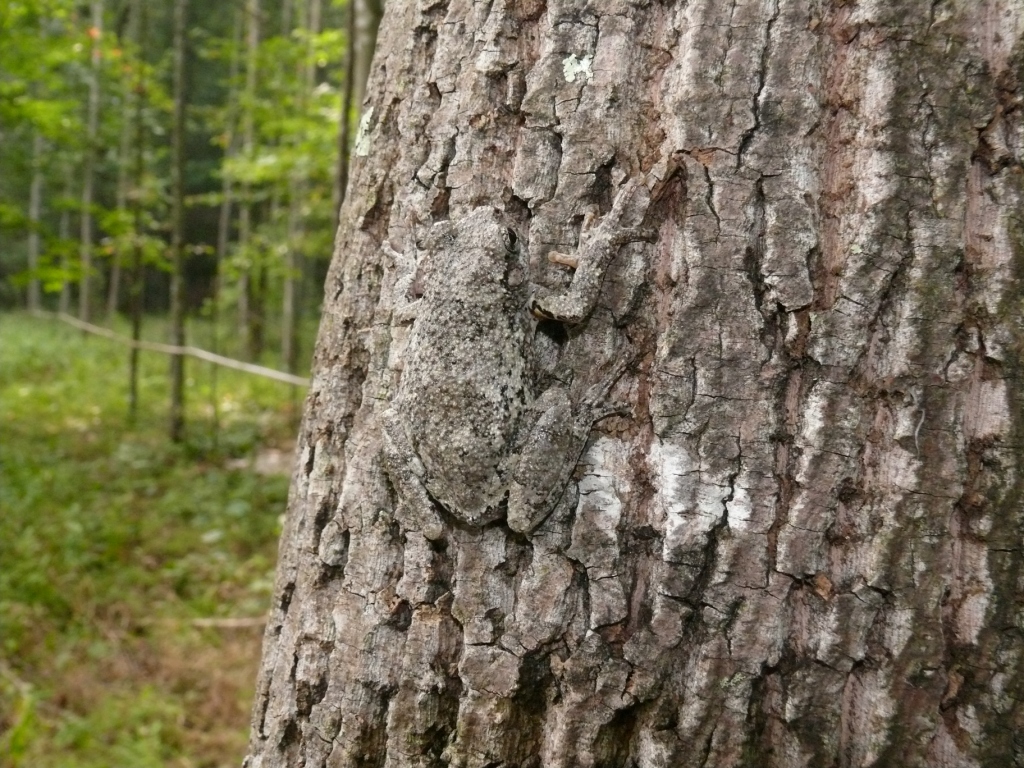 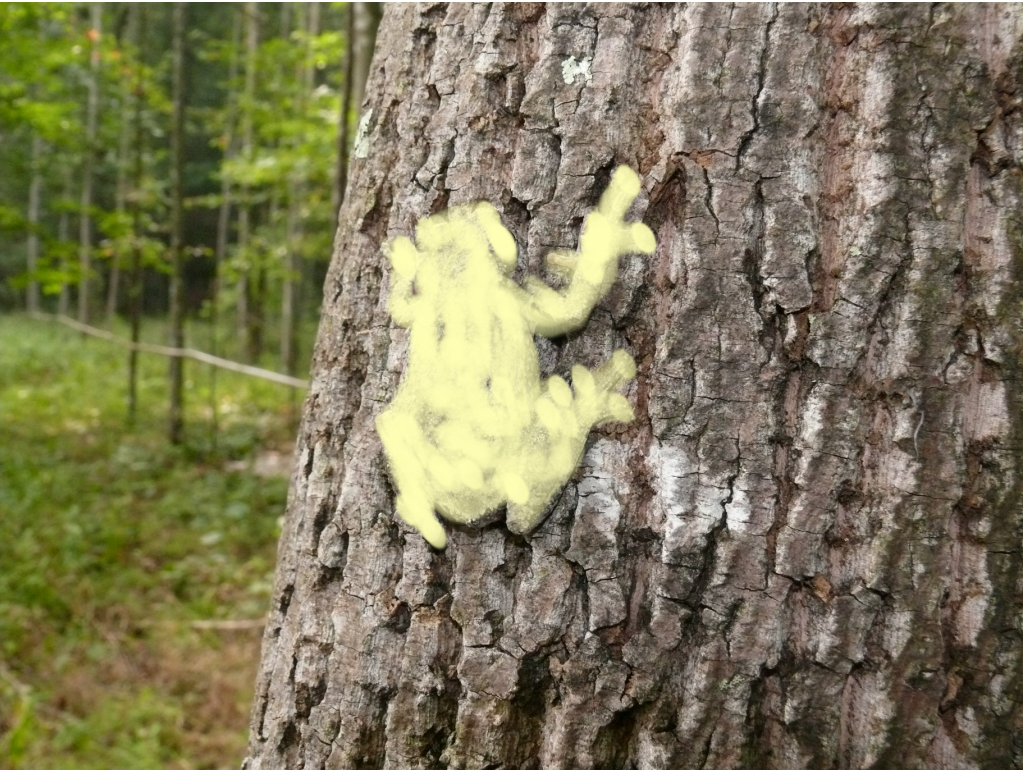 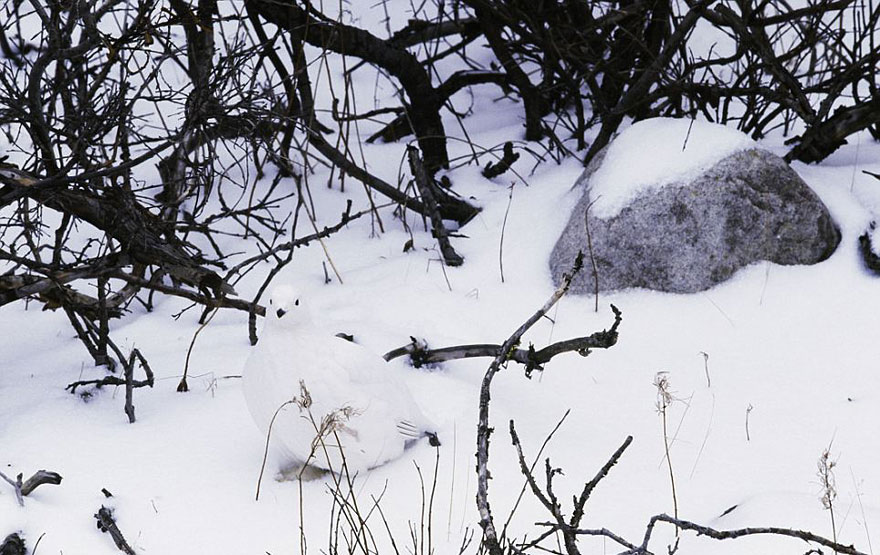 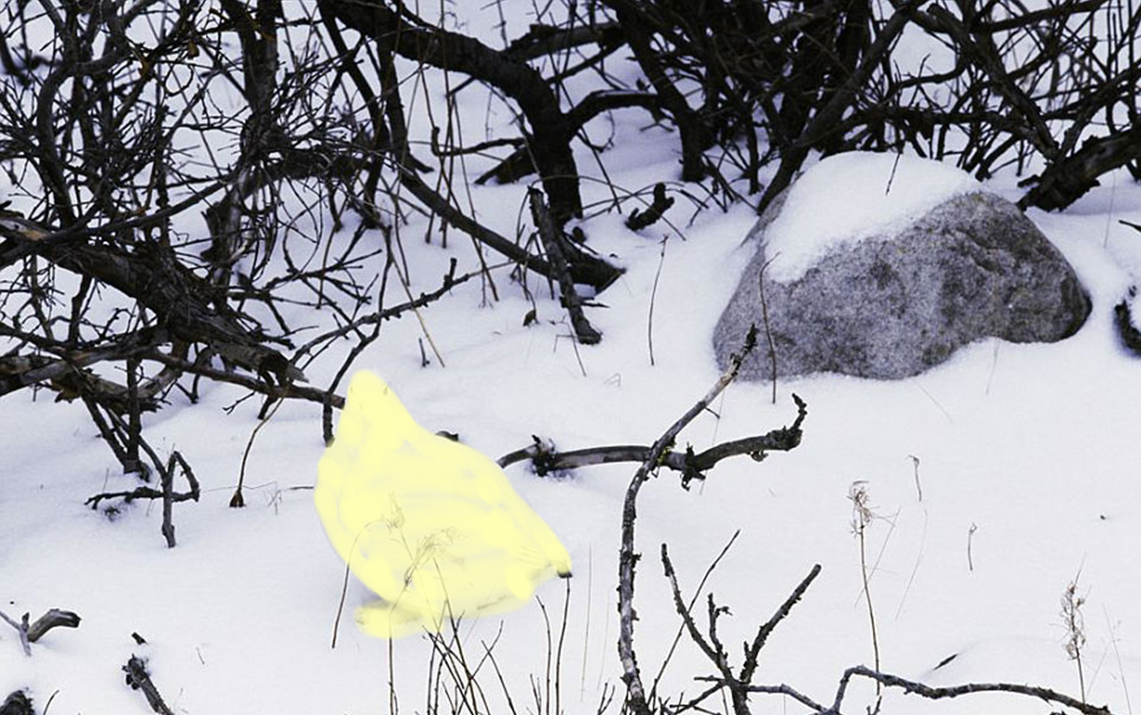 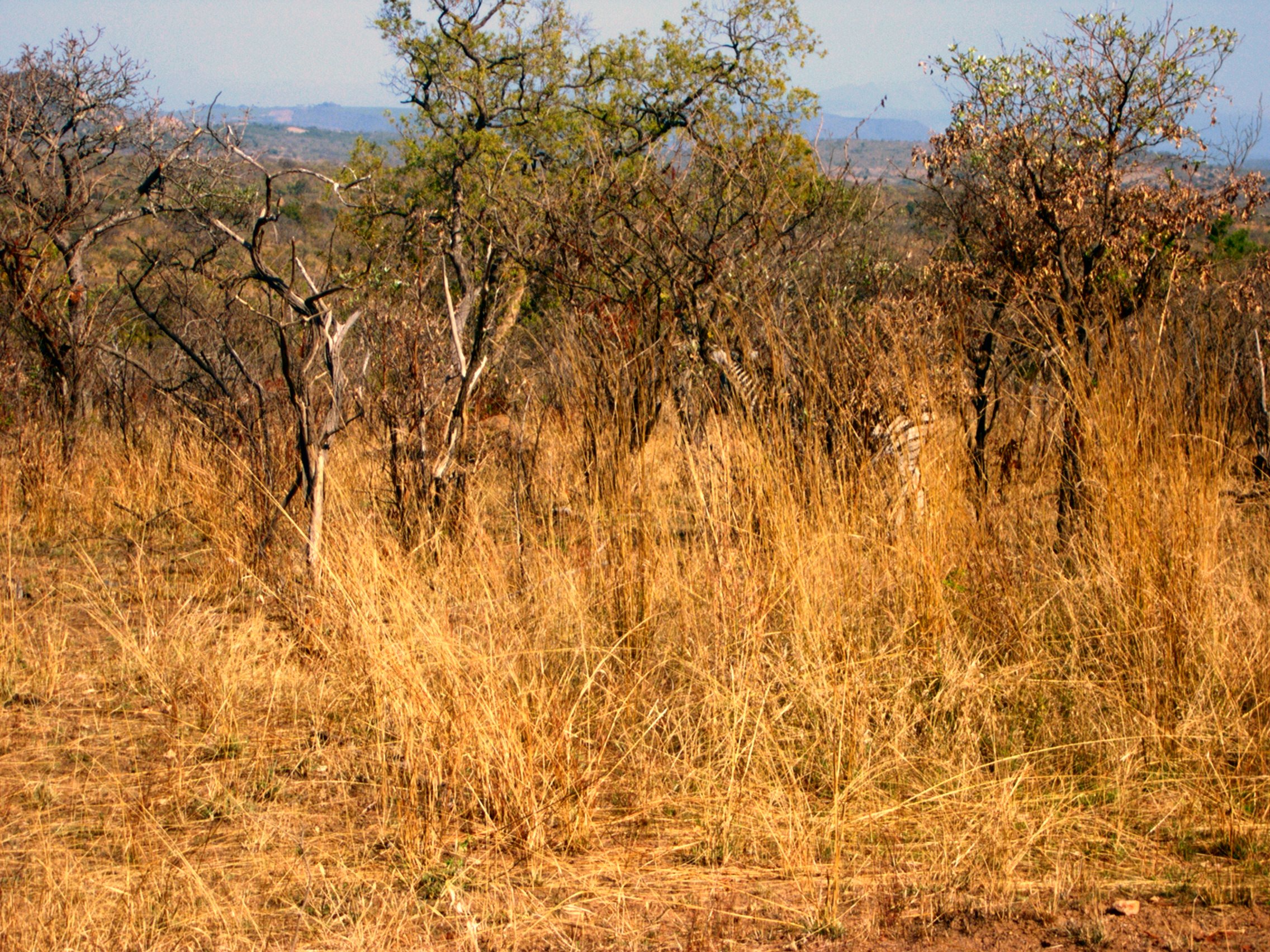 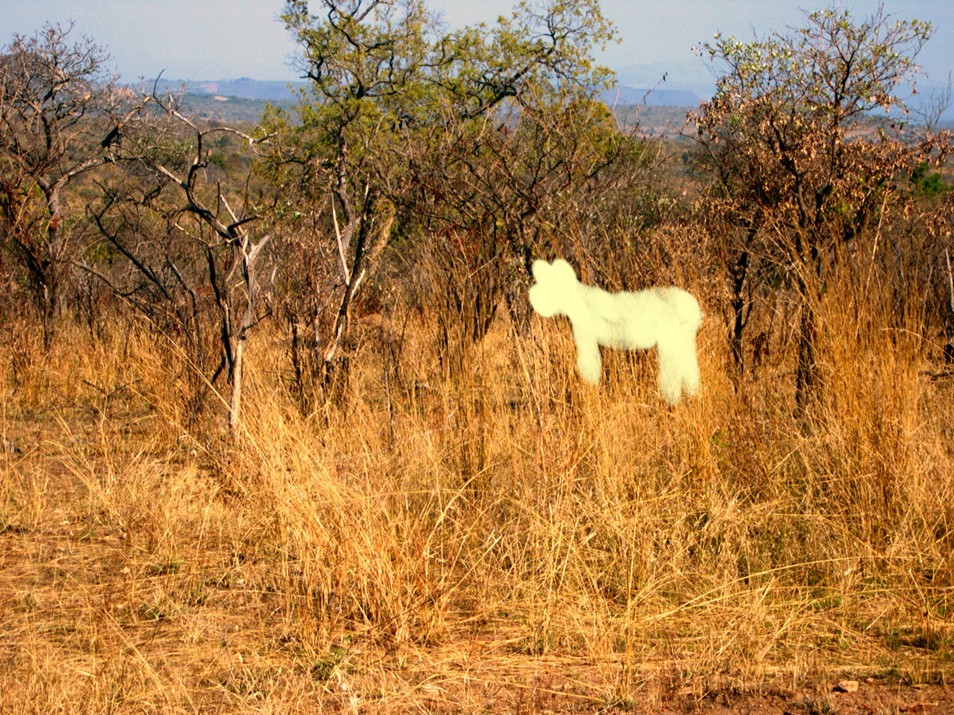 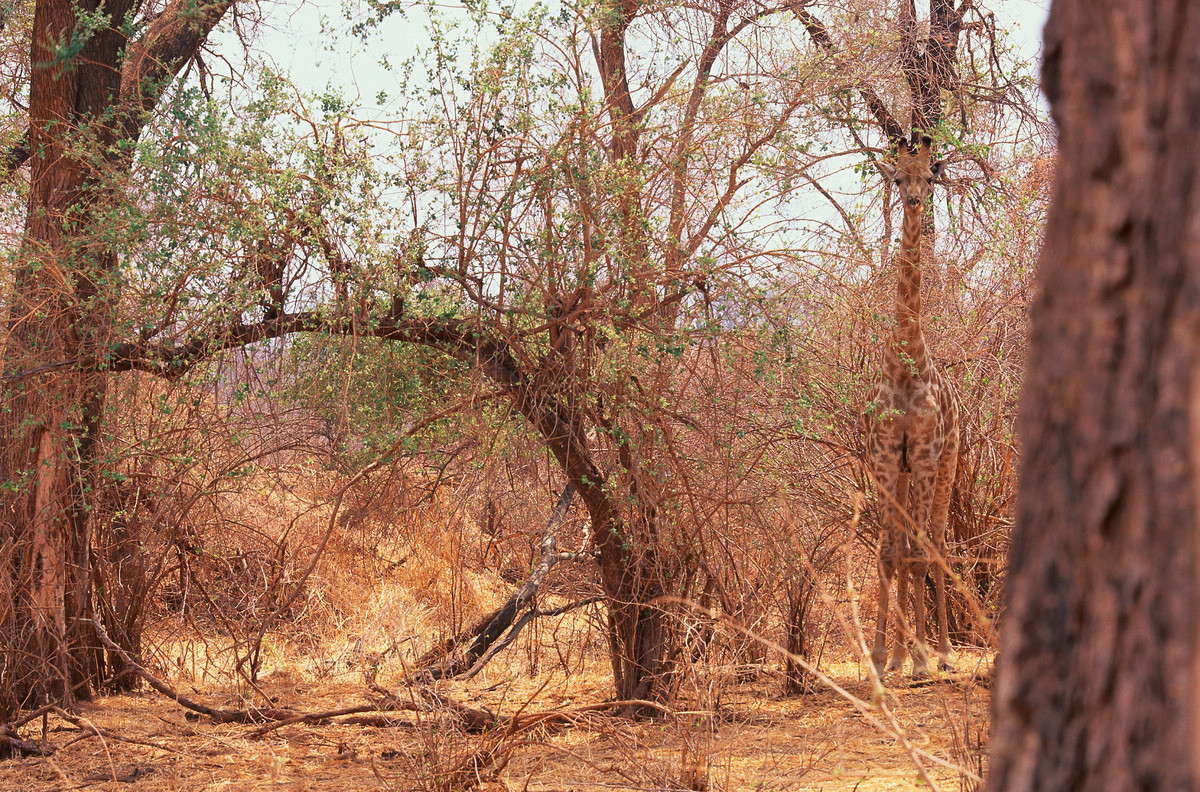 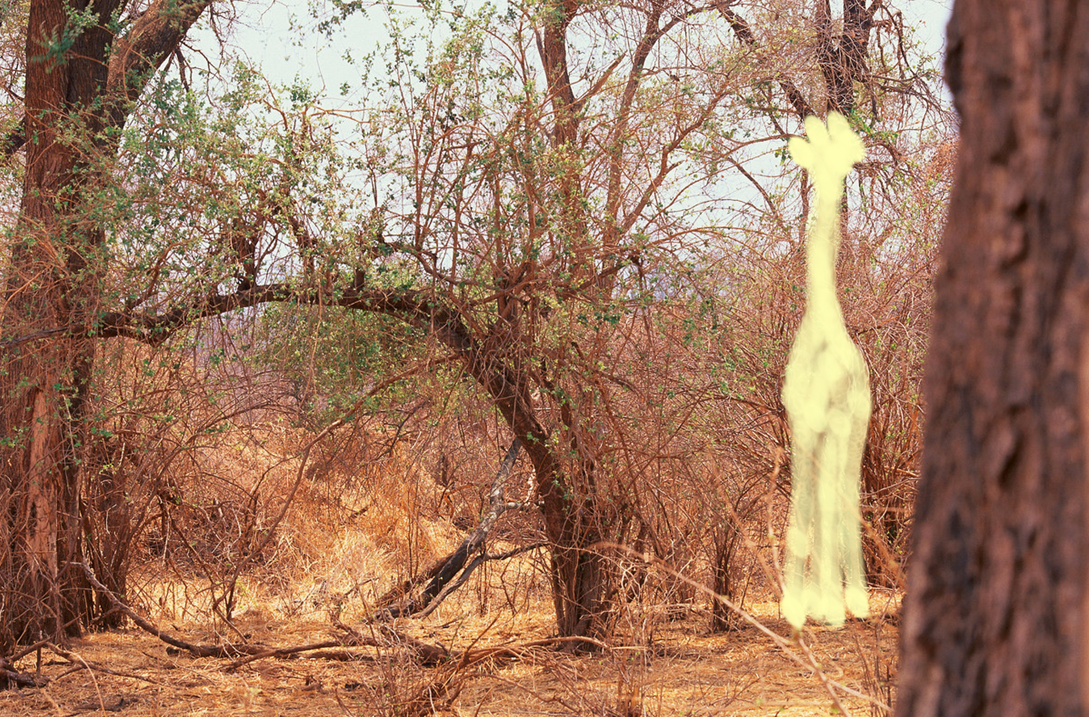 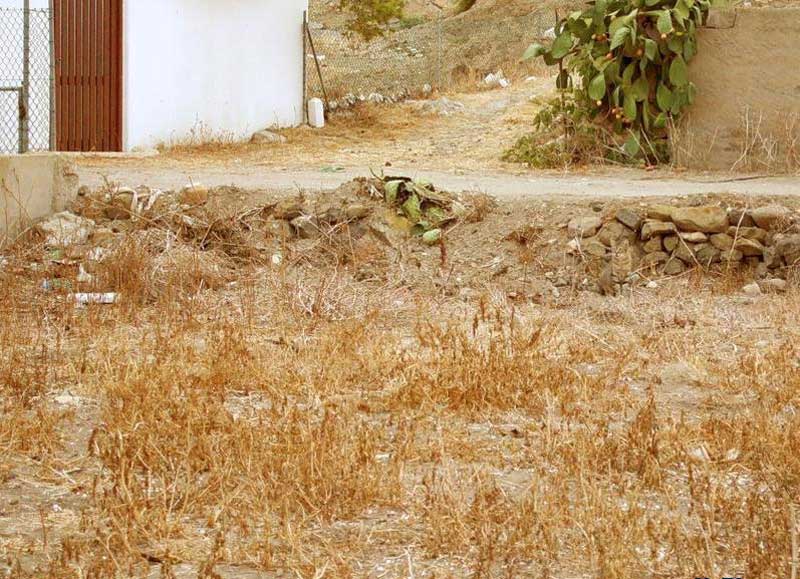 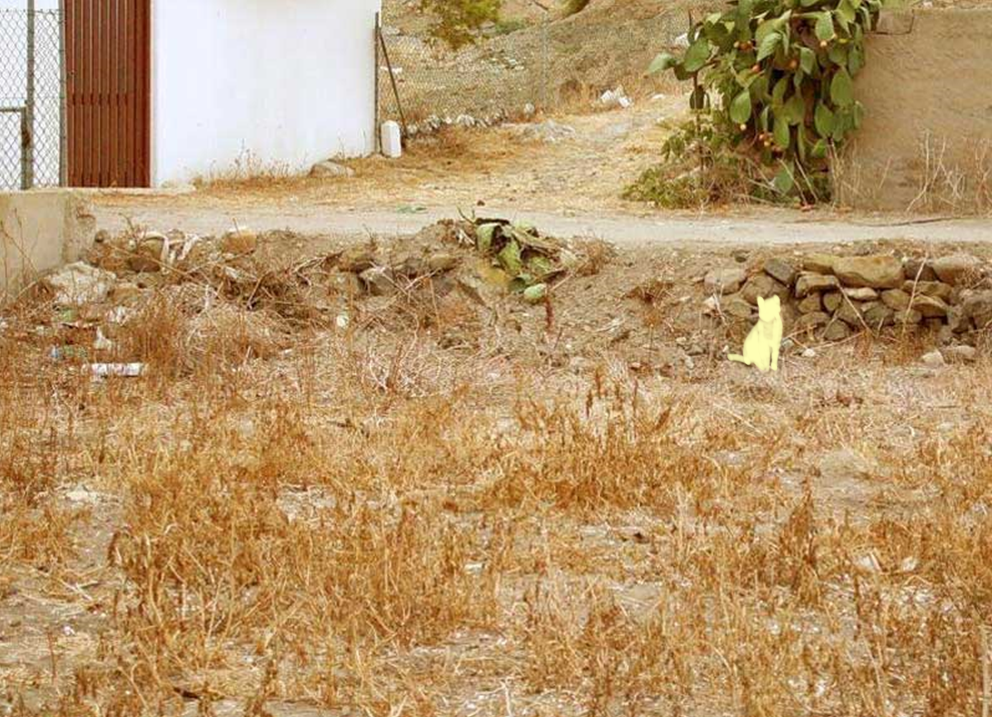 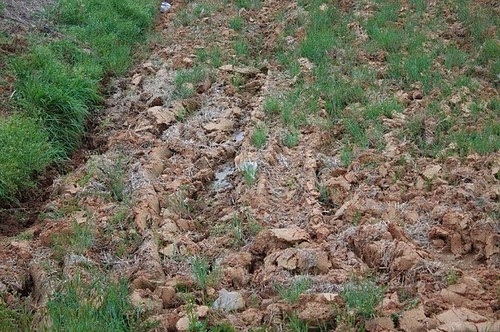 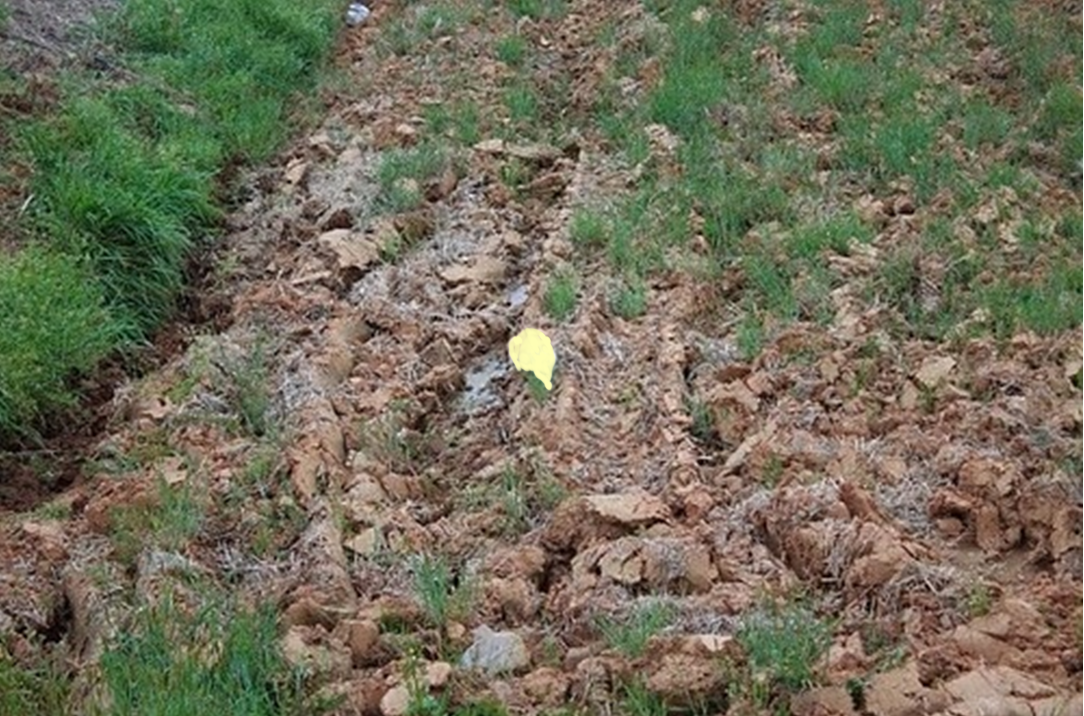 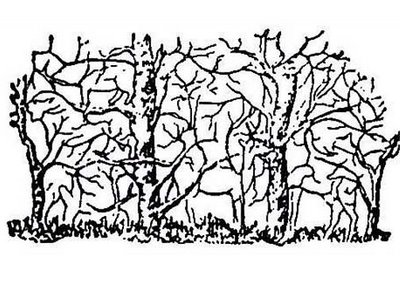 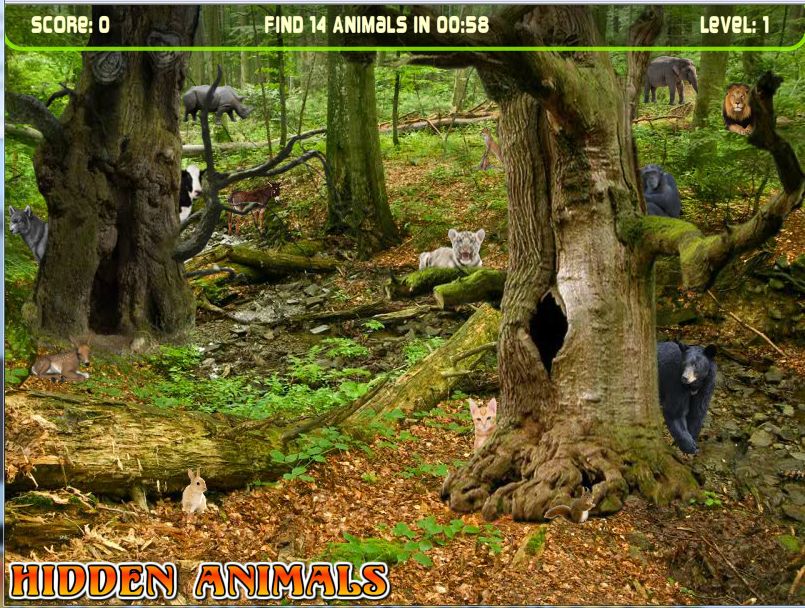 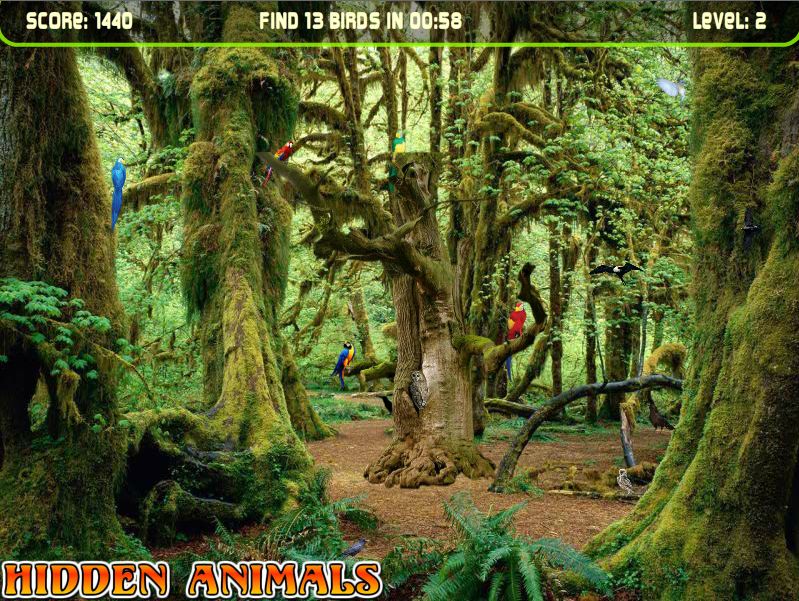 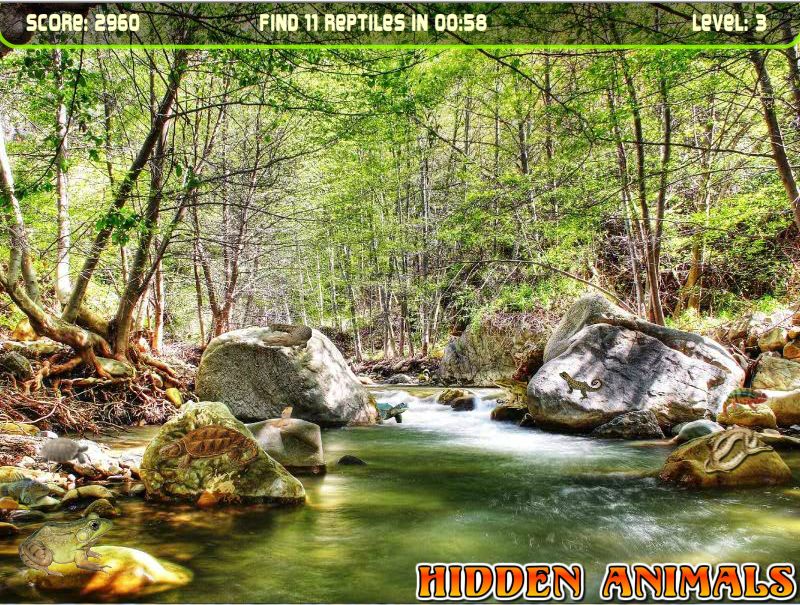 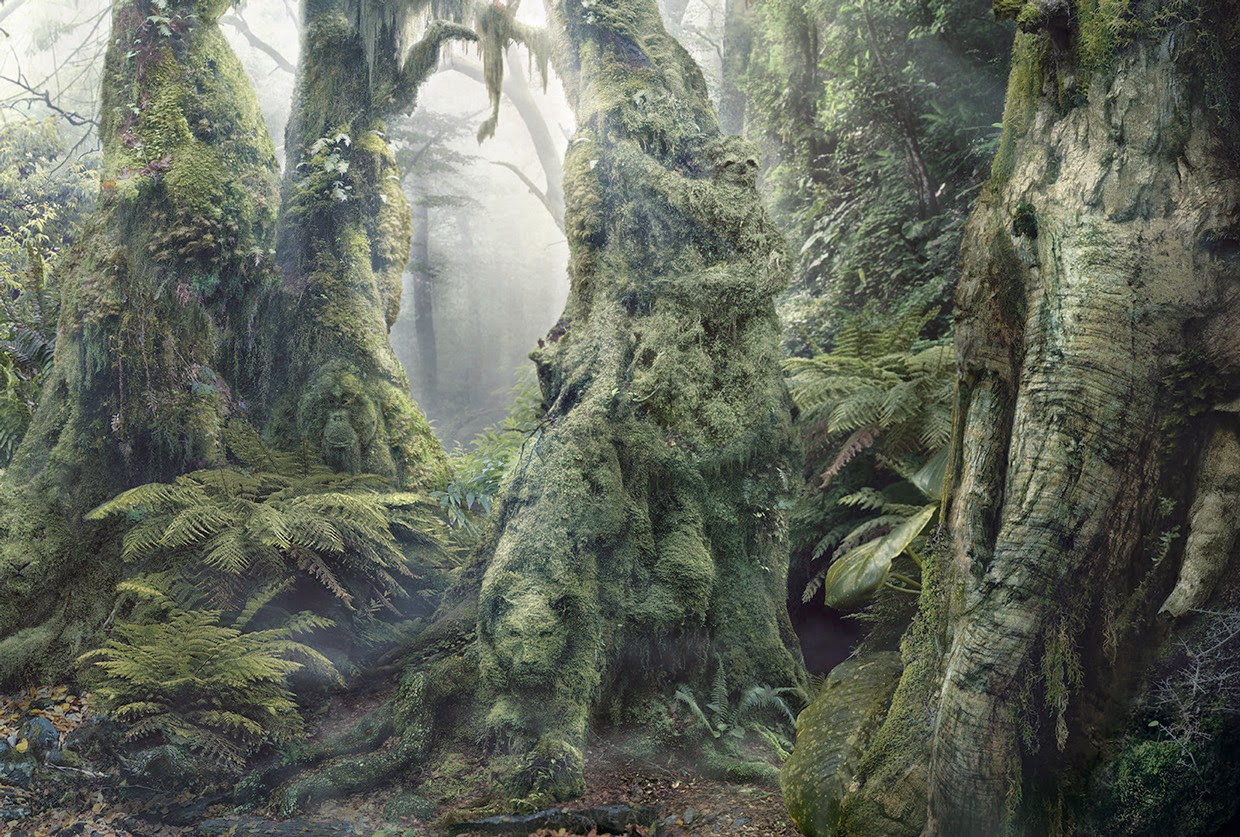 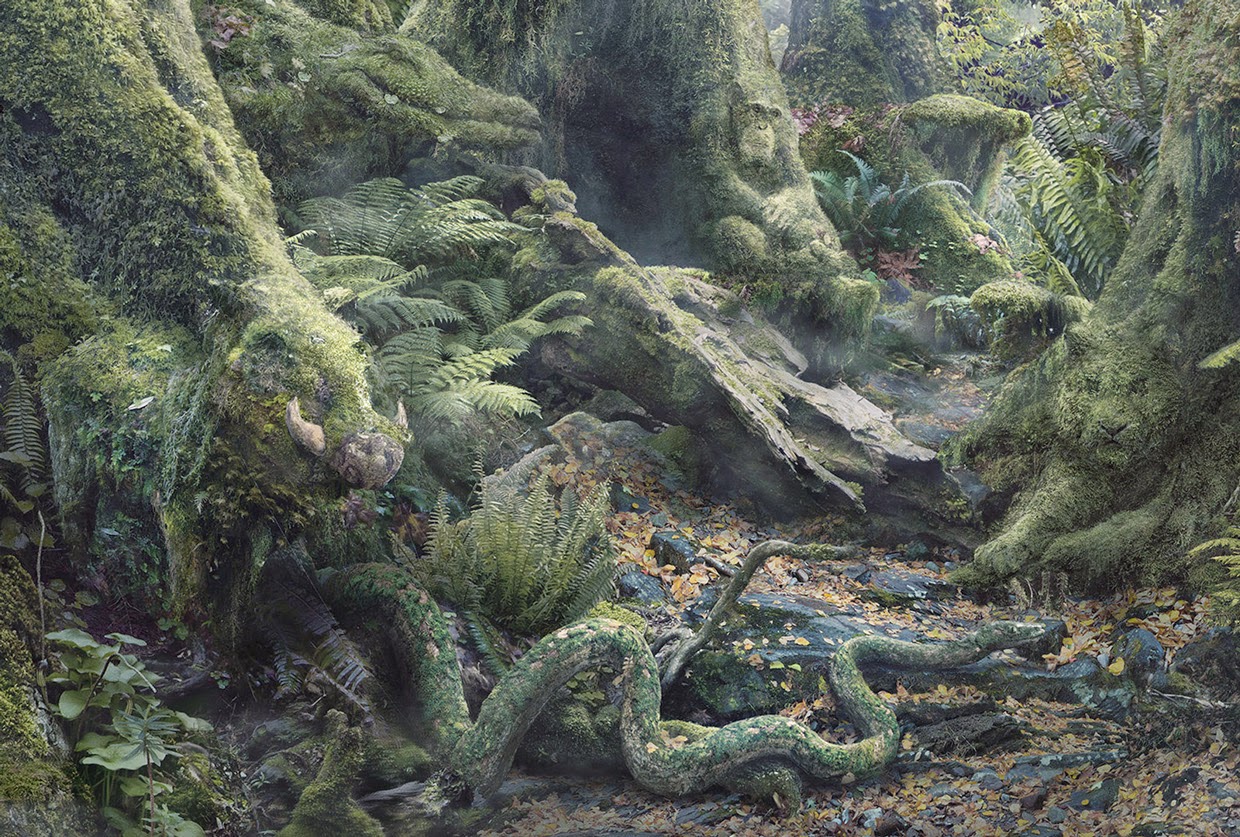 Hidden Animals
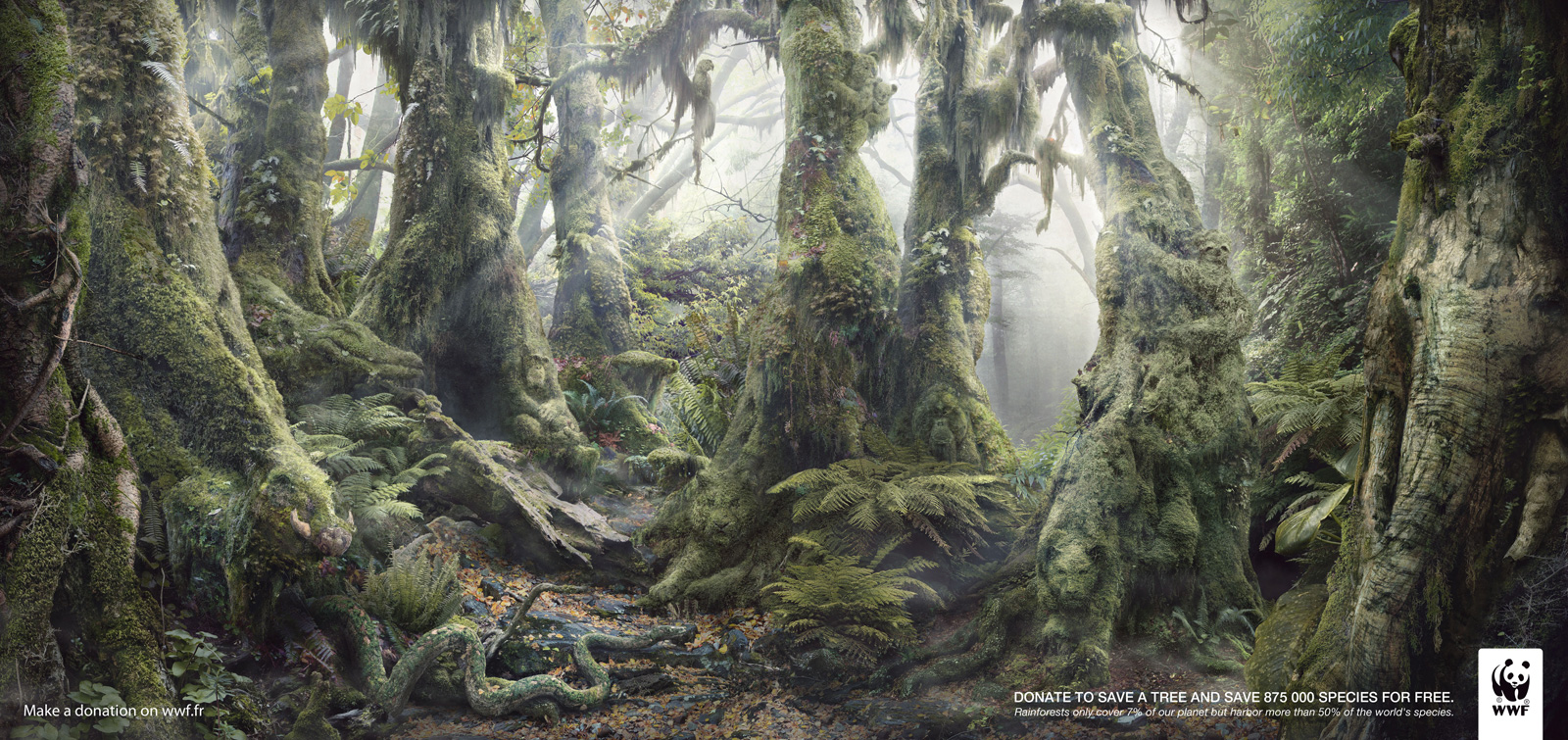 Cuttlefish Camouflage
http://all-that-is-interesting.com/animal-camouflage-pictures?utm_source=facebook&utm_medium=social&utm_campaign=smobcamouflage#19